Finance | Launch a new Accounting app
Microsoft 365 Copilot
Reduce spending
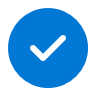 Value benefit
KPIs impacted
Cost savings
Employee experience
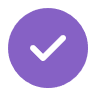 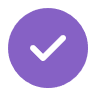 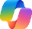 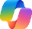 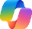 Copilot Chat2
Copilot Chat2
Copilot Chat1
1. Recap meeting
2. Discover documents
3. Create training document
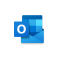 Copilot in Outlook
Catch up on a missed meeting where a new financial work tool was demoed to the department.
Ask Copilot to identify all documents associated with the new financial tool and summarize the relevant documents to be used in a self-serve training presentation.
Have Copilot generate a training outline and draft content associated with the tool documentation.
Action: Review the main topics discussed.
Example prompt: Summarize the relevant documents and topics associated with the new tool.
Example prompt: Draft a training document for the specified audience that covers topics associated with user onboarding and adoption.
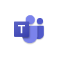 Copilot in Teams
6. Draft an email
5. Generate a training presentation
4. Brainstorm FAQs
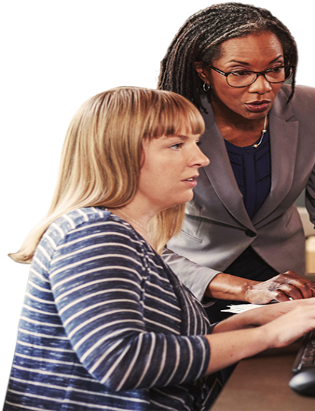 Solicit feedback from a small group of users to refine the training presentation.
Turn the Microsoft Word document into a great training presentation including relevant visualizations and images.
Use Copilot to create a FAQ section to address potential blockers and common issues a new user may encounter. Add this to the MS Word document.
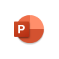 Copilot in PowerPoint
Example prompt: Drafting with Copilot: draft an email notifying users of the new training content and ask them for feedback by the end of the week.
Example prompt: Create a presentation from [tooltraining.docx]. Then, add an image of the process to illustrate the workflow.
Example prompt: Brainstorm frequently asked questions for a new financial work tool.